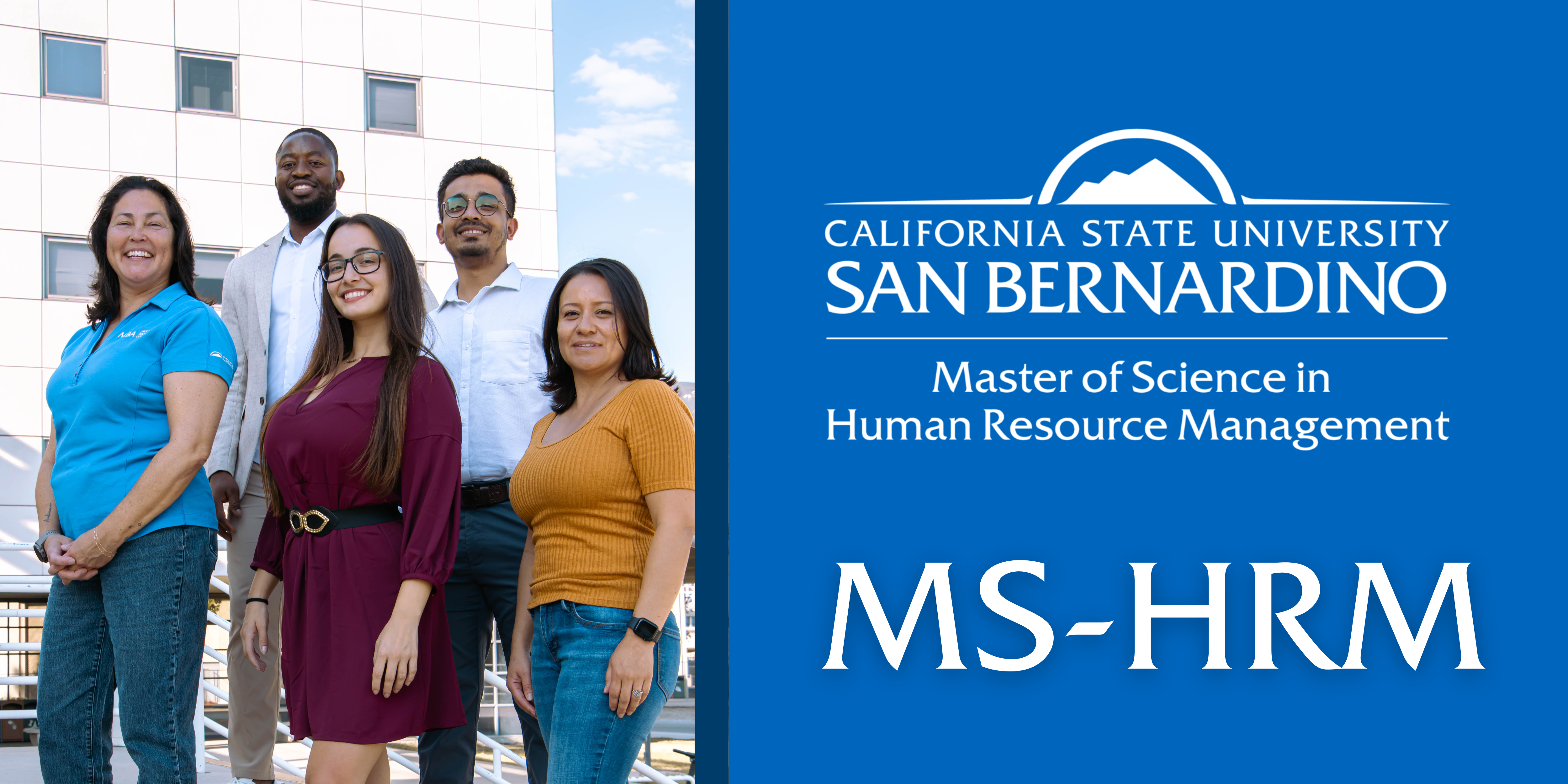 Master of Science in Human Resource Management (MS-HRM)
The Master of Science (MS) in Human Resource (HRM) program offers students a comprehensive graduate education to help accelerate their careers in management and human resources.
The 30-unit (10 courses) 2-year (4 terms) program will focus on developing the business acumen, HR expertise, communication, and critical evaluation skills of students.
The program is AACSB accredited and includes a final culminating experience to help prepare students to sit for the SHRM Certification Exam.
Admission to the Program
Bachelor's Degree:  A bachelor’s degree from an accredited college or university, with required minimum GPA of 3.0.
Personal Statement:  A statement that provides insight on the student's motivation to join the program, how the student plans on using the degree to further his/her professional goals, the personal qualifications that will contribute to successful completion of the program, and the responsibility of organizations to create value for society, beyond just profit.
English Proficiency for International Students:  All international applicants who have not completed three years of full-time study at the secondary or post-secondary level where English was the language of instruction must also achieve an acceptable score.
Resume:  Submission of a current resume.
Letter of Recommendation:  One (1) letter of recommendation is required that attests to the applicant's intellectual and professional aptitude;
Interview:  Each applicant will be required to participate in a brief interview with the MS HRM program coordinator and/or faculty.
Application Deadlines
Fall:  July 31st (International Student, June 1st)
Spring:  January 10th (International Student, November 1st)
https://www.calstate.edu/apply ($70.00 Application fee)
MS HRM 30 units minimum (10 courses)
Required (5 course, 15 units)
5 Courses (15 units) Electives
ADMN 6020 Advanced Managerial Communications
MGMT 6010 Organization Theory and Behavior
HRM 6410 Managing Human Resources 
HRM 5570 Strategic Human Resource Management
HRM 6983 Culminating Experience
ADMN 5753 Internship
HRM 5580 California Human Resources
HRM 5590 International HR
HRM 5930 Contemporary Topics in Human Resources 
HRM 5953 Independent Study
MGMT 6500 International Management
MGMT 6550 Leadership as Art and Science
MGMT 6850 Strategic Management
PA 5120 Performance Measurement and Management
PA 5190 Managing Diversity in Organizations
PA 5570 Public Sector Labor Relations
PA 6620 Human Resource Management in the Public Sector
Three units chosen from any JHBC graduate level course (5000 level or above)
Program Plan
Course Modality
ADMN 5753 Internship
Students may earn 3 units within their respective concentration. All internships must be approved prior to enrolling. Students must seek enrollment at the onset of the internship
Internships must be project-driven and have a defined role with limited clerical tasks.  Internships at a self-owned, home-based, or virtual business will not be approved.
Submit a signed CSUSB Learning Site Agreement (from employer)
Submit a midterm report
Submit a final report
Submit timesheets – 150 hours required
Submit internship survey
HRM 6983 Culminating Experience
This capstone course integrates the Core and Foundation Courses, with an emphasis on the Society for Human Resource Management (SHRM) Body of Applied Knowledge and Skills (BASK) to prepare students for SHRM Certification. After an integrative and comprehensive review, students will successfully complete a comprehensive exam.
SHRM Learning System ($675.00 Course fee)
HR Certifications
HRCI Certification
SHRM Certification
Associate Professional in Human Resources (aPHR): This certification is designed for individuals who are new to the HR profession.
Professional in Human Resources (PHR): This certification is intended for HR professionals who have experience.
Senior Professional in Human Resources (SPHR): This certification is designed for HR professionals who have a strategic orientation.
Global Professional in Human Resources (GPHR): This certification is intended for HR professionals who operate in a global marketplace.
SHRM Certified Professional (SHRM-CP): This certification is designed for HR professionals who are engaged in operational roles and implement policies and strategies
SHRM Senior Certified Professional (SHRM-SCP): This certification is designed for HR professionals who operate at a senior level.
SHRM California Certification: This certification is designed for HR professionals who work in California.
SHRM Talent Acquisition Specialty Credential: This certification is designed for HR professionals who specialize in talent acquisition.
Requirements for Graduation
GPA:  A grade point average of 3.0 ("B") in all course work taken after admission to conditionally classified or classified status, and grades of "C" (2.0) or better in all courses in the program.
Units:  A minimum of 30 semester units.
Transfer:  At least 70% of the units for the degree (21 units, 7 classes) are required to be completed in the Program.
Note – Courses taken for an undergraduate degree cannot be applied toward graduate program unit requirements.
ADMN 6020:  Successful completion (a grade of "B" (3.0) or better) of ADMN 6020  meets the graduate writing requirement.
HRM 6983:  Successful completion (a grade of "B" (3.0) or better) of HRM 6983 meets the culminating experience requirement.
Cost of the Program
[Speaker Notes: * Note	Fees and charges are subject to change, Summer Sessions have a different fee structure
** Note 	Based on  4 Terms (2-3 Classes per Term)
*** Note	Non-Resident and International Students have additional charges]
Who Should Apply
Early-Career Professionals in HR
Career Changers
HR Practitioners Seeking Advancement
Aspiring HR Consultants or Business Partners
Entrepreneurs and Small Business Owners
International Students or Professionals
For more information visit
Department of Management, MS - Human Resource Management:  https://www.csusb.edu/management/ms-human-resource-management
Graduate Studies, Masters:  https://www.csusb.edu/graduate-studies/prospective-students/degrees-and-department-contacts/masters
2025-26 Catalog:  https://catalog.csusb.edu/colleges-schools-departments/business-public-administration/management/hum-resourse-mgmt-ms/
Student Financial Services:  https://www.csusb.edu/student-financial-services/tuition-and-fees/academic-year-2025-2026
Cal State Apply:  https://www.calstate.edu/apply
Questions
Craig R. Seal, PhD, SHRM-CP, PHR
HRM Program Coordinator
Management Professor
cseal@csusb.edu / 909-537-5735

Department of Management
Jack H. Brown College of Business and Public Administration
California State University, San Bernardino
5500 University Parkway, San Bernardino, CA 92407
Request for information
If comfortable, can you put your full name and email in the chat or send to:  MS-HRM@csusb.edu.